CONFERENCE DEBAT

 l’Eglise en crise :

« Construire l’avenir avec les femmes »
CONFERENCE DEBAT
Ouverte à tous

Désir d’enfant
Droit à l’enfant – Droit de l’enfant
Le JEUDI 24 OCTOBRE 2019
18h – 20h
98 rue de l’Université
 75007 Paris
Animée par :
Christine Pedotti, 
écrivain et journaliste à Témoignage chrétien
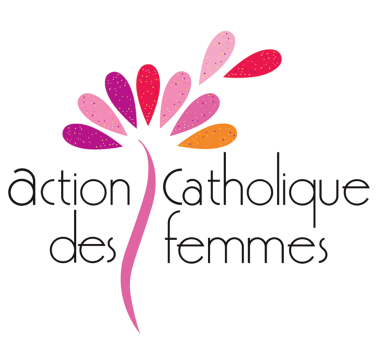 Renseignements : 01.40.62.65.00
www.actioncatholiquedesfemmes.org
Métro Assemblée Nationale ou Solferino
Entrée libre
Ne pas jeter sur la voie publique
ipns